Dyspraxia
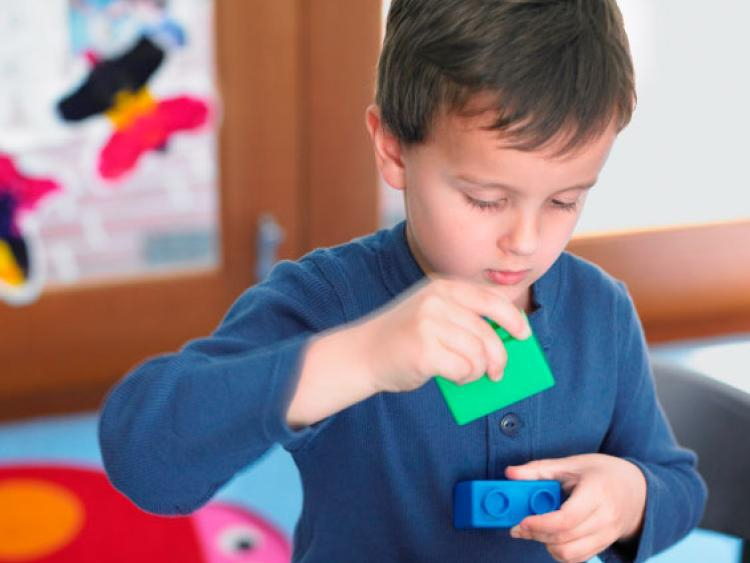 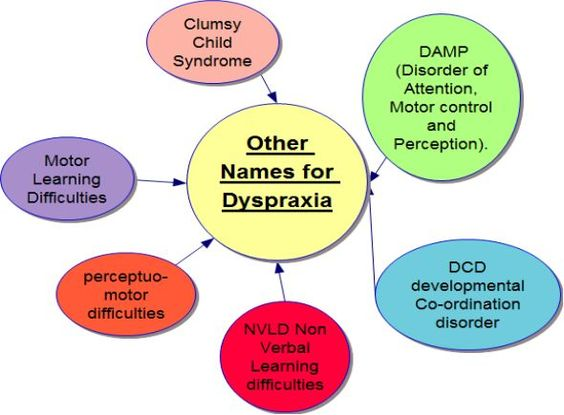 Introduction
Dyspraxia :is the inability to choose, plan, sequence, and perform gesture movement in the absence of the primary sensory or motor impairment in otherwise normal children. It affects cca 6 % of children.
It is marked primarily by a delay or disorder in movement execution and planning, however it is often associated with additional deficits in attention and perception.
Diagonistic dyspraxia is a clinical syndrome usually characterized by involuntary and conflicting behaviors between the hands following corpus callosum lesions.
Classification
Ideomotorical dyspraxia: is an impairment in the  selection ,sequencing and spatial orientation of requested movement involved in gestures such as (waving goodbye).
Ideational dyspraxia:  applies only  to impairments of the limbs movement and denotes a failure  to carry out a sequence of movement, such as inability to demonstrate (toothbrush).
Constructional dyspraxia:  refers to impairment of any type of performance in which parts are put together or articulate to form a design or entity or object (blocks to form a design).
Dressing dyspraxia: is an inability to perform the relatively complex task of dressing, such as preschool children who cannot put on a coat.
Verbal dyspraxia: indicates  that the child has difficulty with volitional control of nonspeech movement, expressive disorder extremely nonfluent.
Developmental dyspraxia: manifests itself precisely in the acquisition of complex gestures during the learning of motor skills and the elaboration of sequenced movements involved in gestures, such as unable to plan „sequence“.
Prevalence
Males more affected than females.
 Estimates are that dyspraxia affects cca 6 % to 10 % of the population
Varying degrees, while other estimates vary between
The prevalence of dyspraxia in Czech Republic in motor skills is estimated in 10 - 15 %.
Specifics
Brief breakdown of finding in children with dyspraxia by age :
From 0 to 3 years of age:
Irritability and feeding problems
Delay in developmental milestones
Avoidance of tasks that require good manual dexterity 
Between 3 to 5 years of age:
Difficulty with movement of mouth and tongue 
Messy eating ,frequently spills drinks.
Difficulty with left/right orientation 
Not playing with constructional toys.
Lack of pretend paly 
Limited concentration 
 By 7 years  of age:
Coordination difficulties in dressing 
Difficulty to Holding a pencil , drawing .
Impaired control of eye movements
Limited concentration and poor listening skills
Slow completion of class work
Etiology
Prematurity, meningitis, neurological injury ( prematurity with periventricular brain damage, traumatic brain injury, CNS infections or epilepsy)
The precise origins, or etiology, of dyspraxia  remain unknown however certain biological patterns exist. In rare cases, dyspraxia  might be acquired through brain injury such as stroke Primarily, dyspraxia has been observed to be inheritable and is speculated to be linked to the underdevelopment cells in the brain known as neurones. The genetic etymology and continuous nature of the disorder signifies that sufferers will be affected by symptoms of dyspraxia throughout their lifetimes. However, current research has not found a single clear explanation of dyspraxia  through any neurological abnormalities. Overall, the literature on the etiological features of dyspraxia is largely lacking and future research should consider investigating this area in greater detail
Recommendation
The diagnosis of dyspraxia  must be performed by psychologists. Neurologists and paediatricians with specialisation in dyspraxia.
Psychologist have to work with individuals affected by dyspraxia  to further their understanding of the condition and relieve any emotional troubles which may be related to coping with Developmental Coordination Disorder (DCD)
Treatment: speech therapists, occupational therapists, behavioural optometrists and physiotherapists in addition to the psychologists 
Depending on the age of the affected person, family, teachers, and employers may be involved in the treatment to assist in creating more accessible environments for work, study, and daily life.
Chosen exercises
Hand-eye coordination:
Strings a least four ½ beads (in 1 ½ minutes)
Puts ten pegs into pegboard (in 2 minutes) 
Screws and unscrews nuts, bolts and lids of all sizes 
Hammers pegs and nails 
Put together a 3-5, 6-7 piece puzzle 
Water from cups 
Holds crayon with fingers rather than fist 
Begins to draw human figures (face) 
Laces following a sequence of holes 
Copies: horizontal lines, vertical lines, circles, cress
 Uses scissors, but does not necessarily follow lines
 Ability to trace all alphabets and numbers also tries to write in free hand
Language structure: 
Speaks in 4 to 6 word sentence 
Uses present progress verb („He is jumping.“) 
Uses “this” and “that”  („I want this.“, „Give me that“.) 
 Uses Correctly: I, You, Me, He, She 
 Understands : Who, What, Where, Why
 Answers: Who, What, Where, Why 
Understands sentences and questions as indicated by a relevant response
Visual discrimination and memory: 
Places Objects on their outlines 
Recalls three objects that are visually presented Dogs, House, Banana 
Identifies what’s missing from a picture 

Listening and auditory memory: 
Listens to short stories 4 point stories 
Follows two directions (put your hands on your head and walk to the door)
 Repeats simple sentences of six words („I am a great big boy.“) 
Repeats a sequence of three numbers (8-3-5)
Math: 
Matches Shapes: circle, square, triangles, rectangle 
Points to appropriate shape upon commands 
Tables Shapes: circle, square, triangles, rectangle
Matches colors 
Points to appropriate color upon command 
Names the all primary colors: red, yellow, blue
Thank you for your attention!